VĂN BẢN 2:
TIẾNG ĐÀN MƯA
Bích Khê
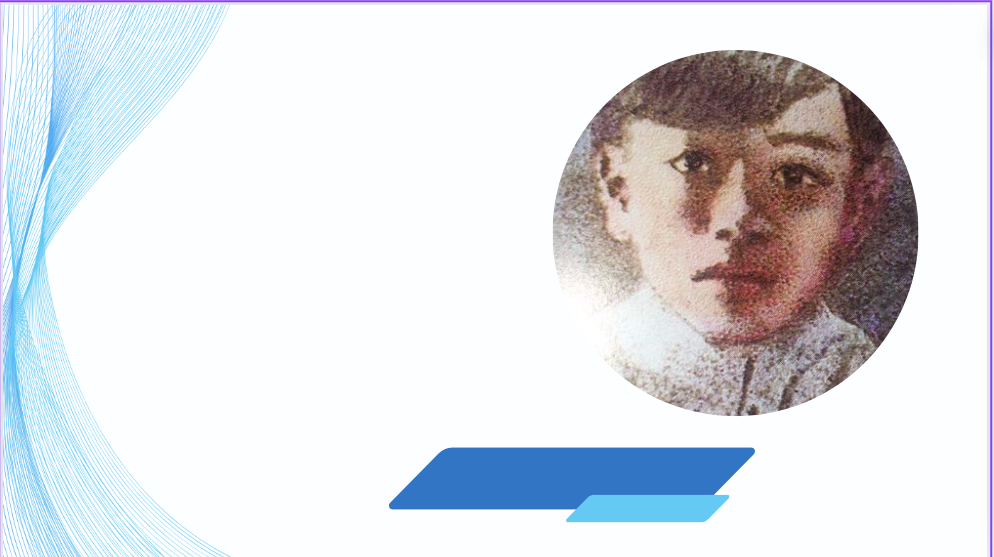 TÁC GIẢ:
-  Bích Khê (1916 – 1946) quê Quảng Ngãi. 
- Sáng tác các thể loại như thơ (thơ Đường luật, thơ tự do), tự truyện,…
- Được đánh giá cao với những bài thơ táo bạo, giàu tính nhạc. 
- Là nhà thơ có nhiều tìm tòi, cách tân trong phong trào Thơ mới (1932-1945). 
- Một số tập thơ của ông: Tinh huyết (1939), Mấy dòng thơ cũ (1988), Tinh hoa (1997),…
Bích Khê
[Speaker Notes: Nguyễn Thị Tâm – Phan Thị Thu Hà – Mông Triệu Nguyệt Nga – Số điện thoại: 0979177831]
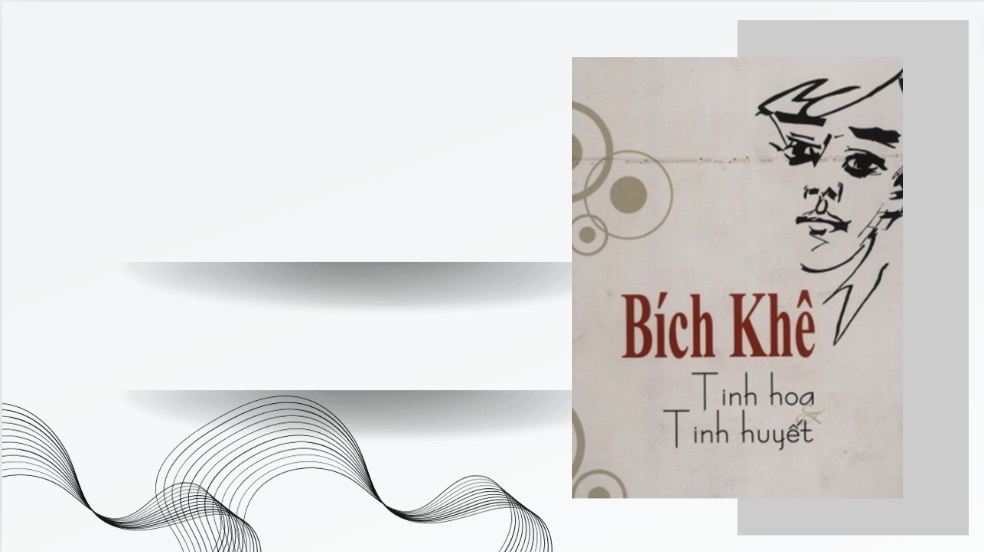 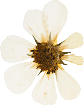 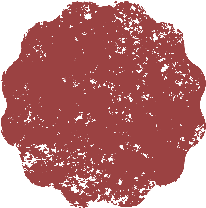 TÁC PHẨM
- Xuất xứ: Tập thơ Tinh hoa (tập hợp các sáng tác của Bích Khê từ năm 1938 đến năm 1944)
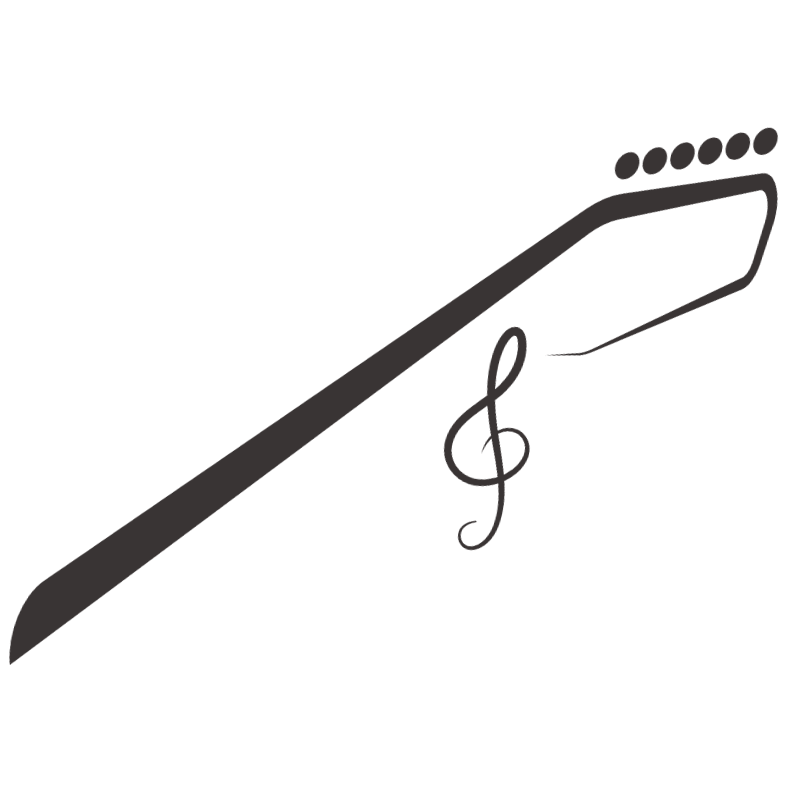 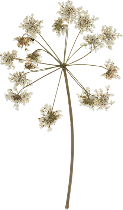 [Speaker Notes: Nguyễn Thị Tâm – Phan Thị Thu Hà – Mông Triệu Nguyệt Nga – Số điện thoại: 0979177831]
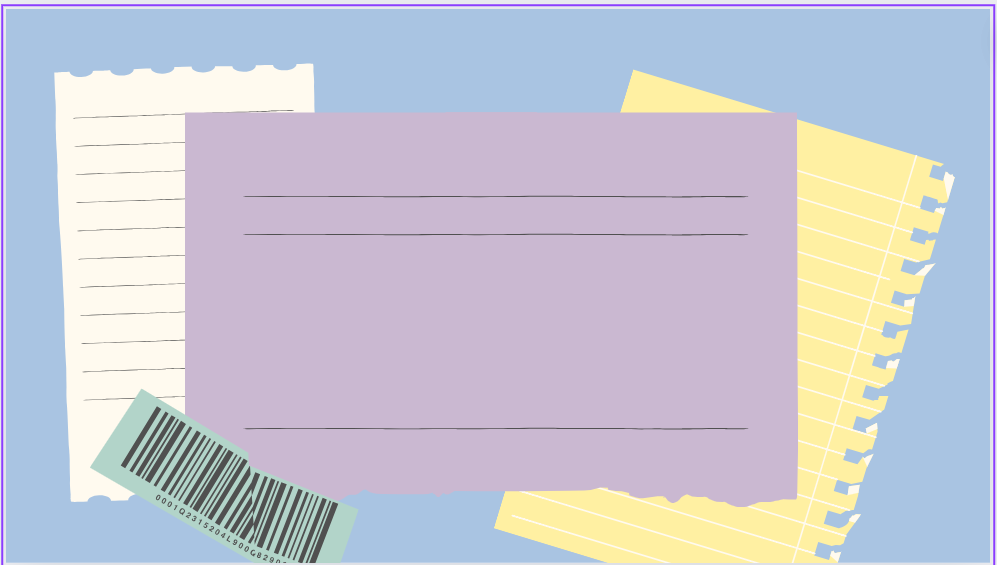 Chia sẻ hoạt động cặp đôi câu hỏi 1 SGK bằng cách hoàn thành phiếu học tập sau?
Gợi ý. - Đọc lại phần Tri thức Ngữ văn.
           - Lấy khổ 1 để phân tích:
    Mưa hoa rụng, mưa hoa xuân rụng
    Mưa xuống lầu, mưa xuống hềm lan,
    Mưa rơi ngoài nẻo dặm ngàn,
   Nước non rả rích giọng đàn mưa xuân.
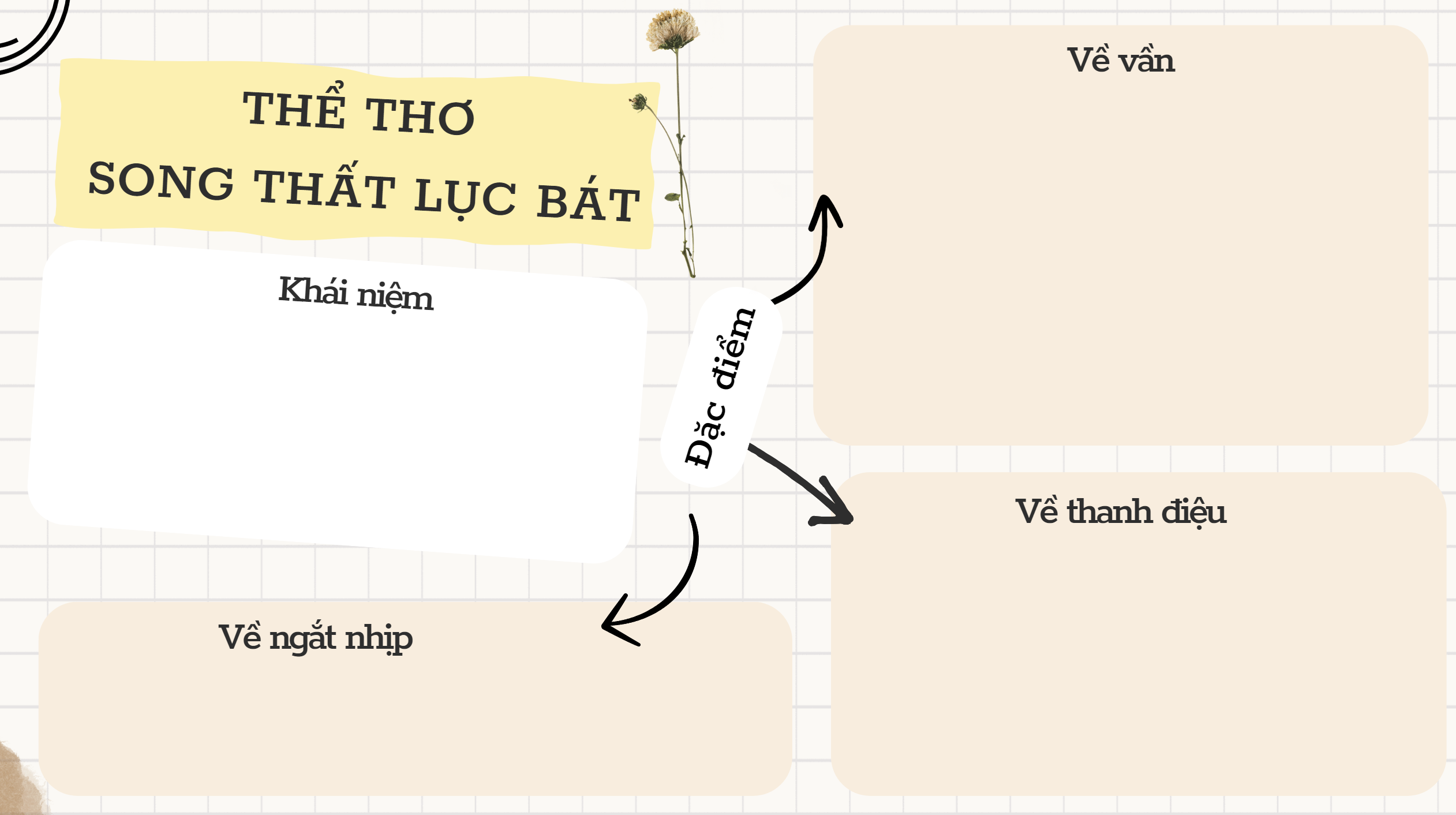 [Speaker Notes: Yêu cầu HS báo cáo sản phẩm đã cbi từ nhà]
1. Khái niệm
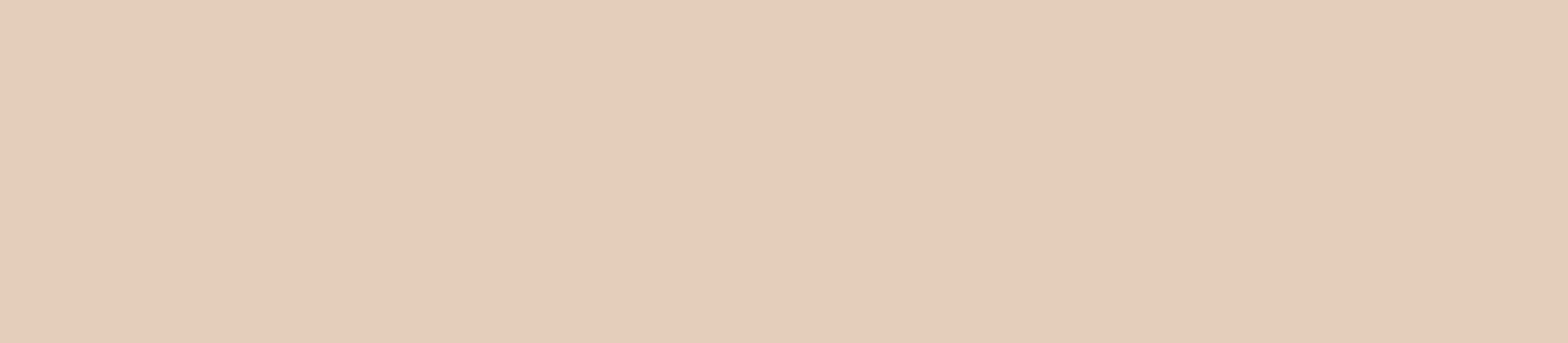 - Là thể thơ có nguồn gốc dân tộc, kết hợp đan xen từng cặp câu 7 tiếng (song thất) với từng cặp câu 6 và 8 tiếng (lục bát). 
- Có thể được chia khổ hoặc không, số câu thơ trong mỗi khổ cũng không cố định.
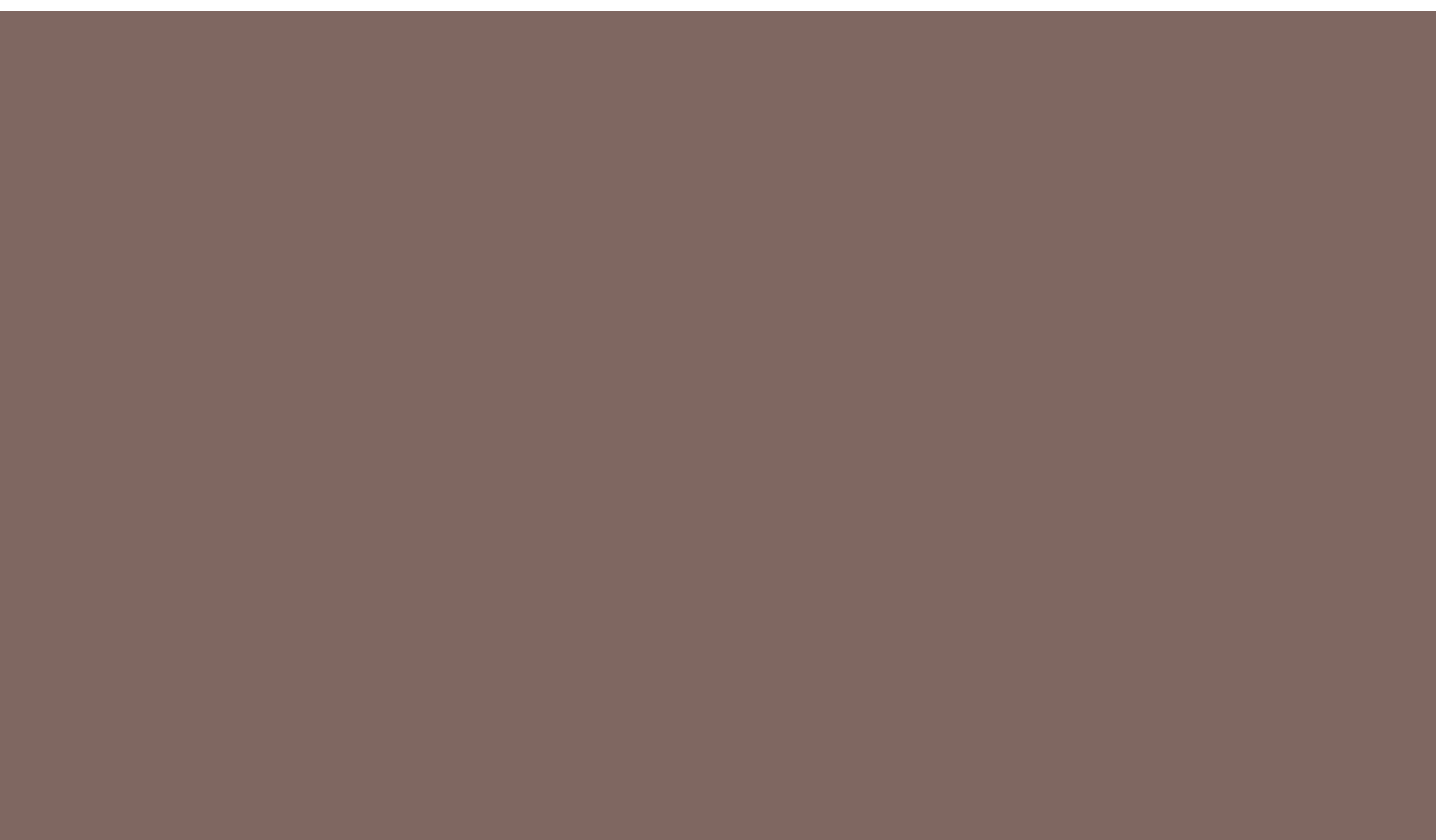 …Ăn gan ấy mới hầu thỏa dạ,
Uống huyết kia mới hả giận này.
	Ví dù gan nát, óc lầy,
Cho rằng da ngựa bọc thây cũng đành…

(Phan Kế Bính, bản dịch Dụ chư tì tướng hịch văn)
Song thất
Lục bát
[Speaker Notes: Yêu cầu HS xác định số câu, số chữ trong từng câu, so sánh với thể thơ lục bát.]
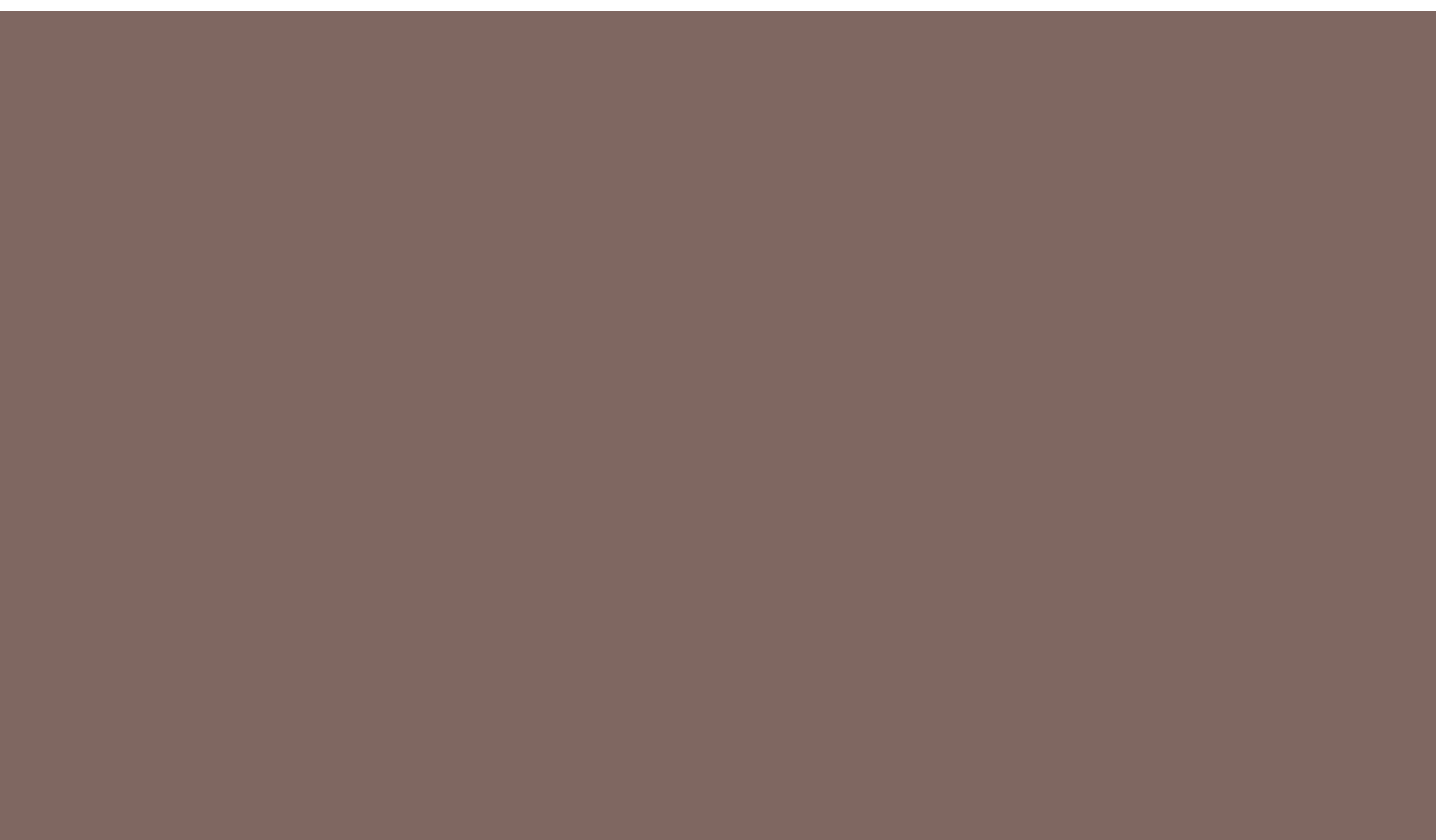 Biến thể
Trời Hậu Giang, tù và dậy rúc
Phèng la kêu, trống giục vang đồng
	Đường quê đỏ rực cờ hồng
Giáo gươm sáng đất, tầm vông nhọn trời
Quyết một trận, quét đời nô lệ
Quăng máu xương, phá bẻ xiềng gông!
	Hỡi ôi! Việc chửa thành công
Hôm nay máu chảy đỏ đồng Hậu Giang
	Giặc lùng, giặc đốt xóm làng
Xác xơ cây cr, tan hoang cửa nhà
	Một vùng trắng bãi tha ma
Lặng im không một tiếng gà gáy trưa.
(Tố Hữu, Bà má Hậu Giang)
Song thất
Lục bát
Song thất
Lục bát
Lục bát
Lục bát
[Speaker Notes: Tương tự thể lục bát, song thất lục bát cũng có hiện tượng biến thể; có khi bài thơ mở đầu bằng cặp lục bát chứ không phải cặp song thất; có khi một số cặp lục bát liền nhau sau đó mới có cặp song thất; có khi số chữ của các câu thơ không theo quy định.
Ví dụ bài thơ “Bà má Hậu Giang” của Tố Hữu Thể thơ song thất lục bát có hiện tượng biến thể. Có những đoạn các cặp lục bát liền nhau mà không đan xen từng cặp câu song thất với từng cặp câu lục bát]
2. Đặc điểm
- Sử dụng cả vần lưng (yêu vận) và vần chân (cước vận). 
+ Vần lưng được gieo ở tiếng thứ tư (hoặc thứ sáu) của câu thơ 8 tiếng (hiệp vần với tiếng cuối của câu thơ 6 tiếng ngay trước nó) và tiếng thứ ba (hoặc thứ năm) của câu thơ 7 tiếng (hiệp vần với tiếng cuối của câu thơ 7 tiếng liền trước nó. 
+ Vần chân được gieo ở tiếng cuối của tất cả các câu thơ.
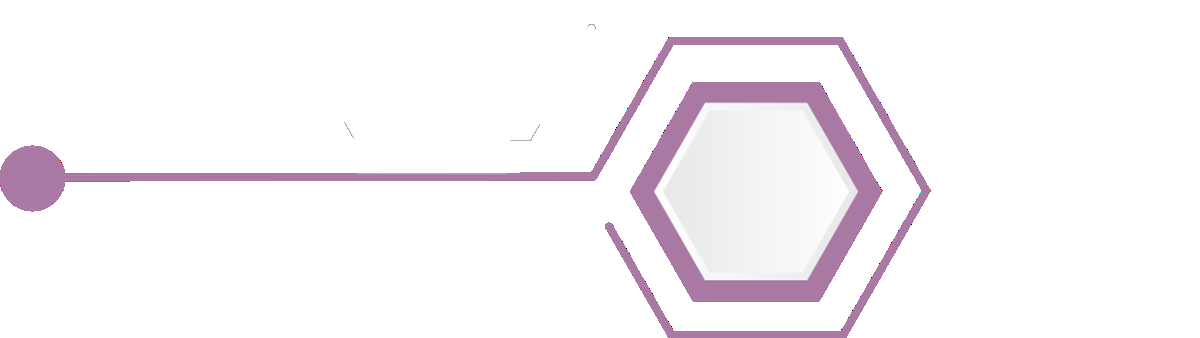 Về vần
[Speaker Notes: Giáo án của Thảo Nguyên 0979818956]
V...
V0
Vần lưng
V1
V0
V...
V1
V2
Vần chân
V2
V3
V2
Hiệp vần
V3
- Bài thơ gồm 4 tổ hợp song thất lục bát, tương ứng với 4 khổ thơ.
- Mỗi tổ hợp song thất lục bát tuân thủ các đặc điểm của luật thơ:
Mưa hoa rụng, mưa hoa xuân rụng
Mưa xuống lầu, mưa xuống thềm lan
Mưa rơi ngoài nẻo dặm ngàn
Nước non rả rích giọng đàn mưa xuân.
Lầu mưa xuống, thêm lan mưa xuống
B
T
T
B
B
B
B
B
B
T
B
B
[Speaker Notes: Ví dụ phân tích gieo vần trong bài thơ “Tiếng đàn mưa” (Bích Khê)]
2. Đặc điểm
Về thanh điệu
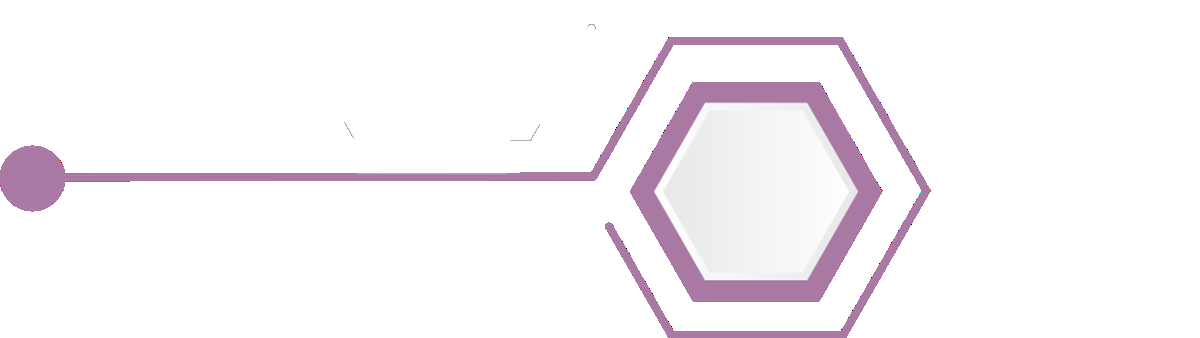 Thanh bằng (B) – trắc (T) của các tiếng ở một số vị trí trong câu thơ là cố định, cụ thể.
2. Đặc điểm
Về ngắt nhịp
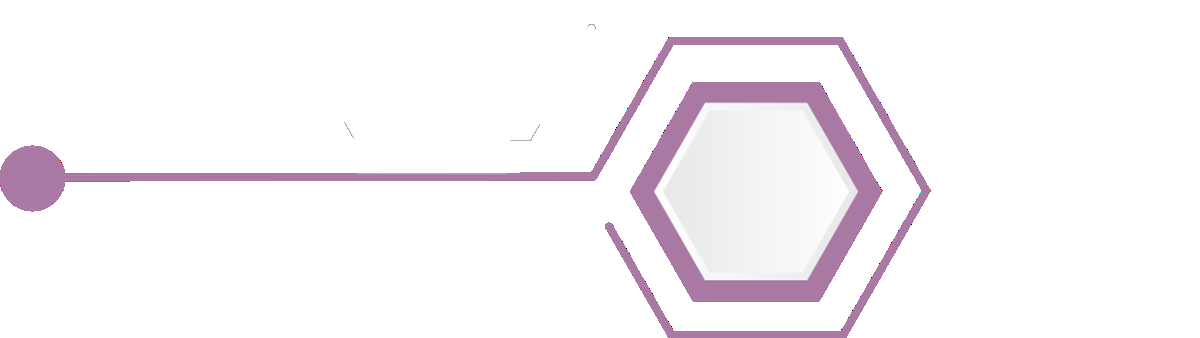 - Câu thơ 7 tiếng thường có cách ngắt nhịp lẻ trước chẵn sau (3/2/2 hay 3/4). 
- Hai câu 6 và 8 ngắt nhịp theo thể lục bát. 
- Một số câu thơ có thể đọc theo những cách ngắt nhịp khác nhau, mỗi cách ngắt nhịp tạo ra một nghĩa, giúp người đọc có được sự đa dạng trong cảm thụ.
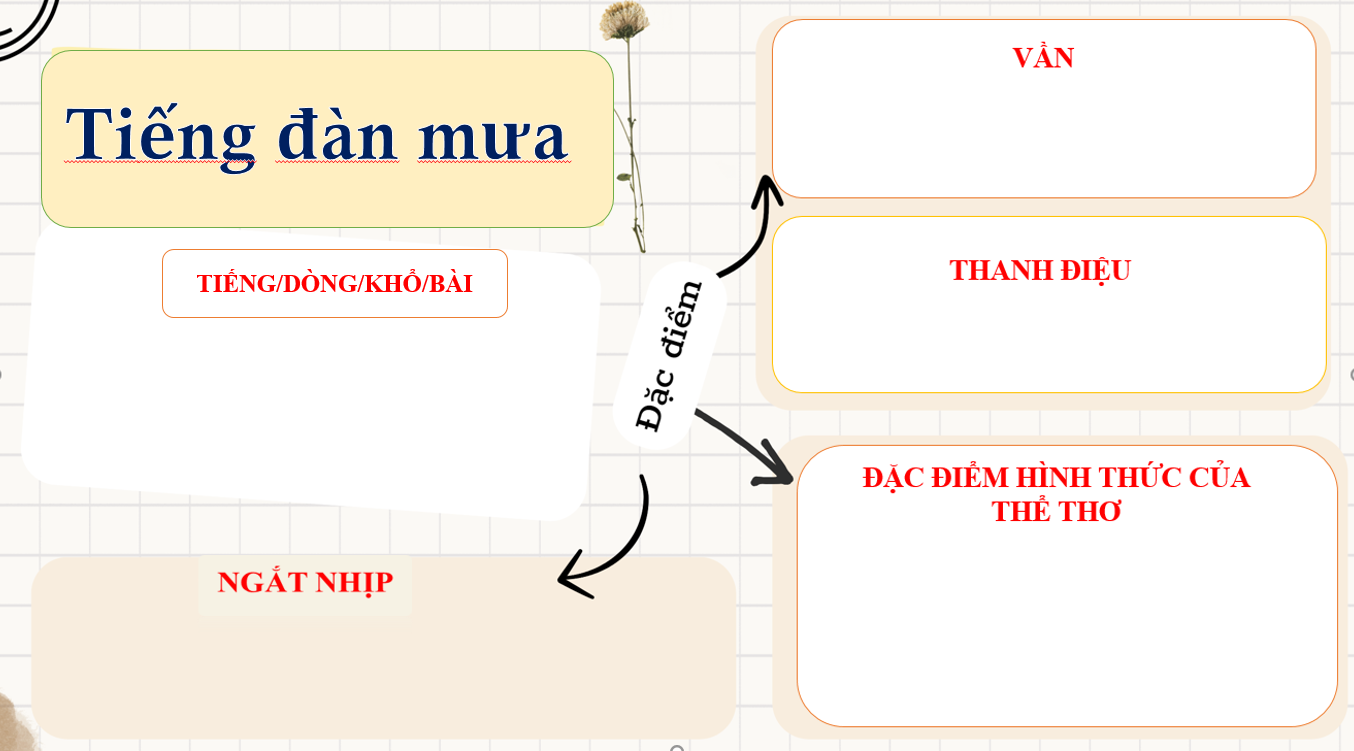 + Vần lưng (yêu vận): đàn - ngàn, xuống - rụng
+ Vần chân (cước vận): lan - ngàn - đàn
THANH ĐIỆU
- Tuân thủ thanh bằng (B) – trắc (T) của các tiếng ở một số vị trí trong câu thơ
Một khổ có: 2 câu 7 tiếng, một câu 6 tiếng, 1 câu 8 tiếng; (4 khổ/bài).
Bài thơ có đặc điểm hình thức của thể song thất lục bát..
+ Cặp song thất: lẻ trước, chẵn sau  (3/4) 
+ Cặp lục bát: theo thể lục bát (4/2), (4/4) hoặc (2/4), (2/2/2/2)
ĐẶC ĐIỂM HÌNH THỨC
- Số tiếng/dòng: Một khổ có: 2 câu 7 tiếng, một câu 6 tiếng, 1 câu 8 tiếng; (4 khổ/bài)
- Về vần:  + Vần lưng (yêu vận): đàn - ngàn, xuống - rụng
                 + Vần chân (cước vận): lan - ngàn - đàn
- Về thanh điệu: Tuân thủ thanh bằng (B) – trắc (T) của các tiếng ở một số vị trí trong câu thơ 
- Về nhịp: + Cặp song thất: lẻ trước, chẵn sau  (3/4) 
                  + Cặp lục bát: theo thể lục bát (4/2), (4/4) hoặc (2/4), (2/2/2/2)
=> Bài thơ có đặc điểm hình thức của thể song thất lục bát.
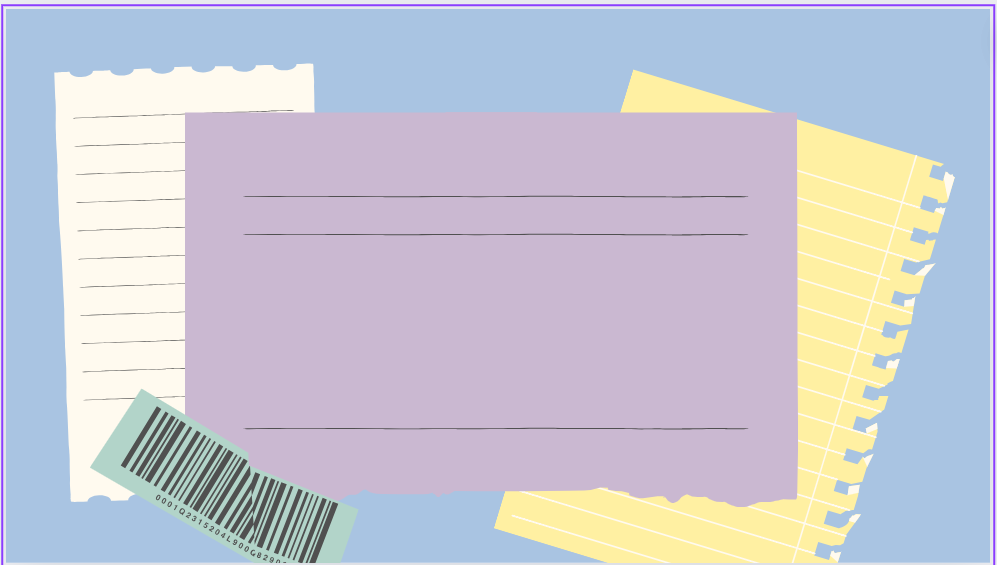 Chia sẻ hoạt động cặp đôi câu hỏi sau đây?
 	 Xác định bố cục của bài thơ và nêu nội dung chính của từng phần.  
  Gợi ý.- Đọc kĩ các hộp chỉ dẫn.
            -  Đọc kĩ nhan đề:Tiếng đàn mưa. 
  + Ba khổ đầu gợi cảnh gì? Sự vật nào rơi cùng mưa? 
  +  Khổ cuối gợi tả cảnh gì cùng mưa?
Nội dung bài thơ qua ba  thanh âm
Âm thanh tiếng mưa
Âm thanh tiếng đàn
Âm thanh tiếng lòng
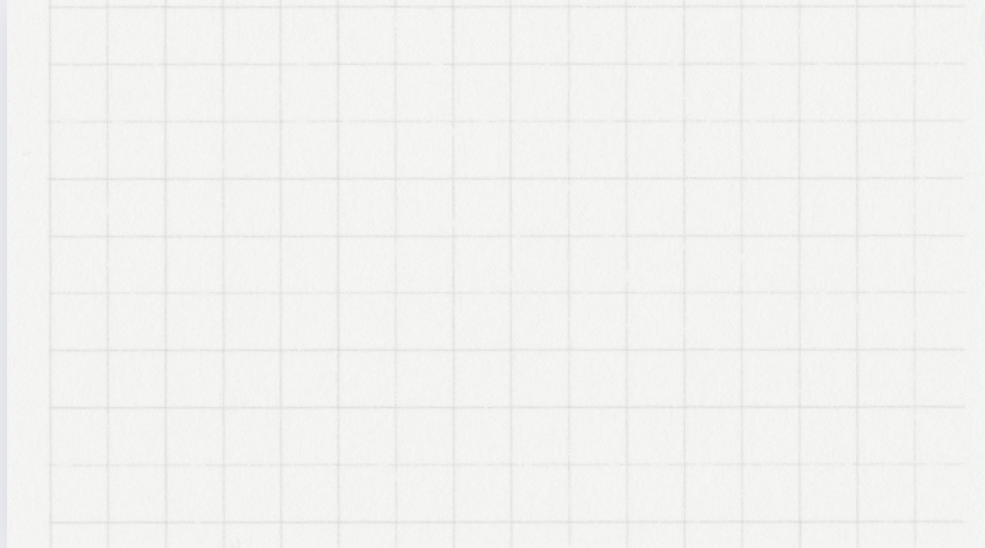 PHIẾU HỌC TẬP SỐ `
- Liệt kê các sự vật, hiện tượng xuất hiện trong bài thơ. Mỗi sự vật hiện tượng đó được nhăc lại mấy lần? Tác dụng của sự lặp lại? 
- Cảm nhận của em về cảnh mưa rơi và tâm trạng của “khách tha hương”.
Tạo cảm nhận về một cơn mưa bao trùm lên cảnh vật.
Hình tượng gắn với cái đẹp, gợi vẻ đẹp tao nhã.
Những hạt mưa rơi xuống còn có thêm hoa, bóng tà dương, di chuyển theo chiều hướng đi xuống của các sự vật, hiện tượng, gợi nỗi buồn thê lương trong  cảm xúc.
Trực tiếp nói về mùa xuân và liên tưởng đến cái đẹp.
Hình ảnh con người duy nhất đang gửi gắm nỗi niềm tâm sự
Buổi chiều tà, mưa rơi xuống lầu, thềm lan, ngoài nẻo, trên ngàn, hoa xuân rụng xuống theo mưa… Mưa bao trùm lên toàn bộ cảnh vật, gợi lên một nỗi buồn thương trong tâm hồn “khách tha hương”.
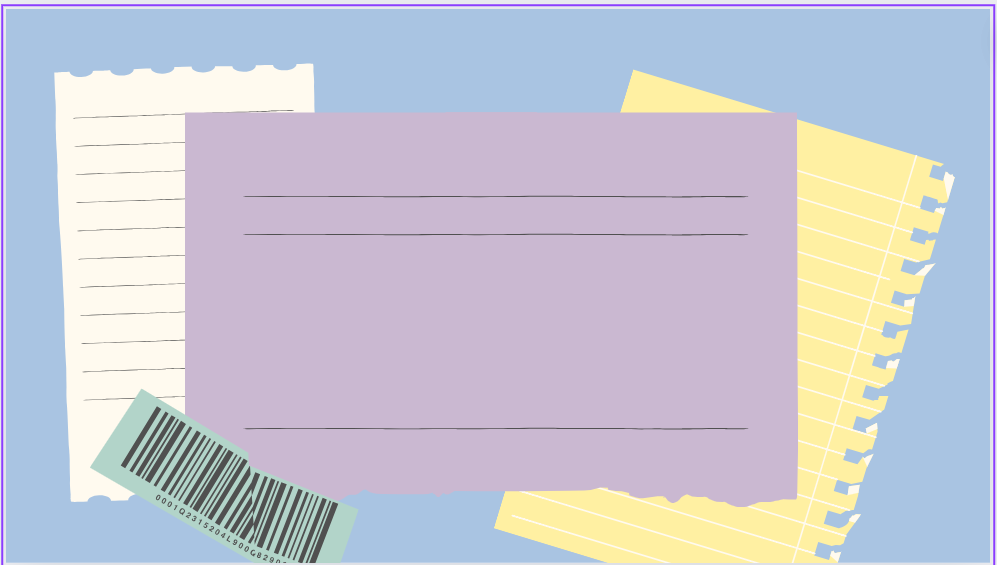 Chia sẻ hoạt động cặp đôi câu hỏi sau đây?
      Em cảm nhận hình ảnh đất nước hiện lên trong bài thơ như thế nào? Qua đó, em hiểu thêm gì về tâm trạng của tác giả? 
Gợi ý.
(1) Đếm xem từ“nước non” được lặp lại mấy lần trong bài thơ? Khổ cuối, không xuất hiện từ  “nước non” chỉ  3 khổ thơ đầu (mỗi khổ, từ “nước non” xuất hiện mấy lần?), gắn với những hình ảnh mưa rơi, hoa rụng, ở rất nhiều không gian: thềm lan, ngoài nội, trên ngàn, nẻo đồi… “nước non” hiện lên như thế nào?
(2) Thời gian bóng tà dương gắn với các sự vật hiện tượng mưa, hoa ở trạng thái rơi, rụng xuống, em liên tưởng đến xã hội phong kiến Việt Nam lúc đó như  thế nào? Tâm trạng của tác giả ra sao?
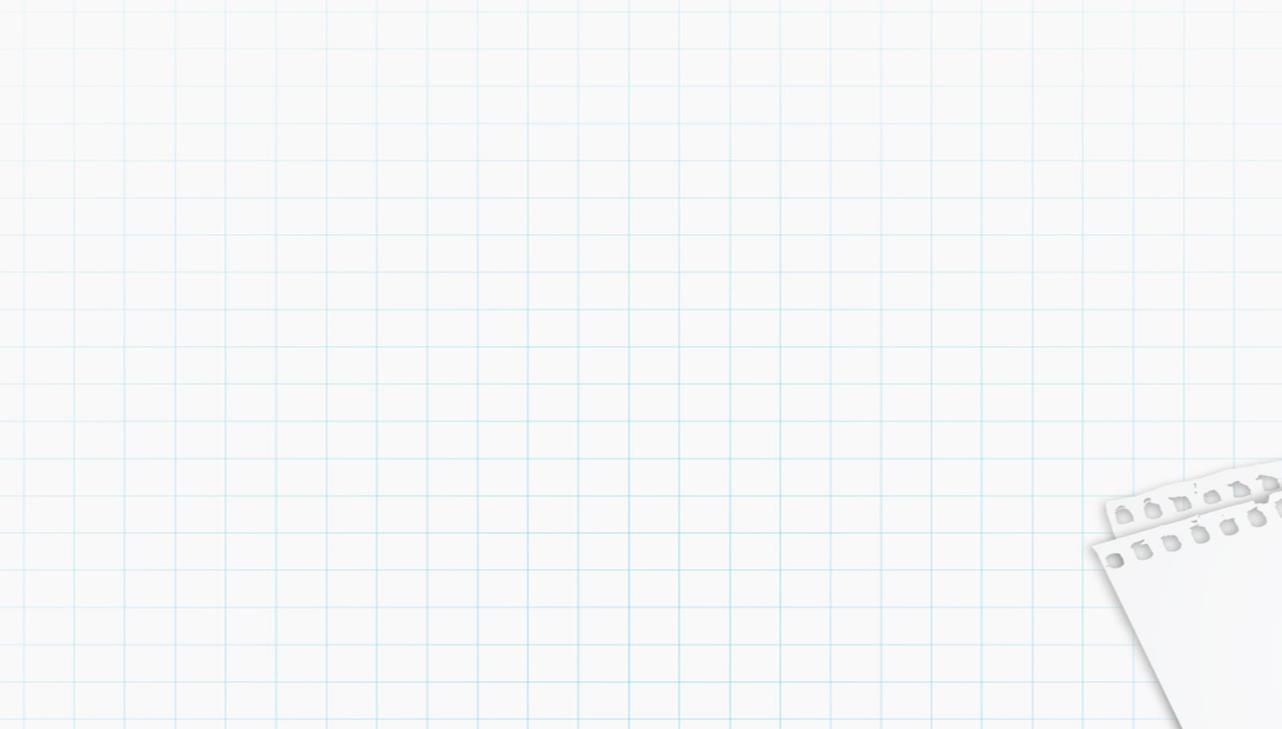 2. Hình ảnh nước non và tâm trạng “khách tha hương” 
       Hình ảnh “nước non” được lặp lại ba lần ở 3 khổ thơ đầu cùng với mưa rơi, hoa rụng, ở rất nhiều không gian: thềm lan, ngoài nội, trên ngàn, nẻo đồi; kết hợp với thời gian buổi chiều tà, “nước non” hiện lên đẹp nhưng gợi cảm giác đượm buồn của “khách tha hương” khi nghĩ về đất nước.
[Speaker Notes: Nguyễn Thị Tâm – Phan Thị Thu Hà – Mông Triệu Nguyệt Nga – Số điện thoại: 0979177831]
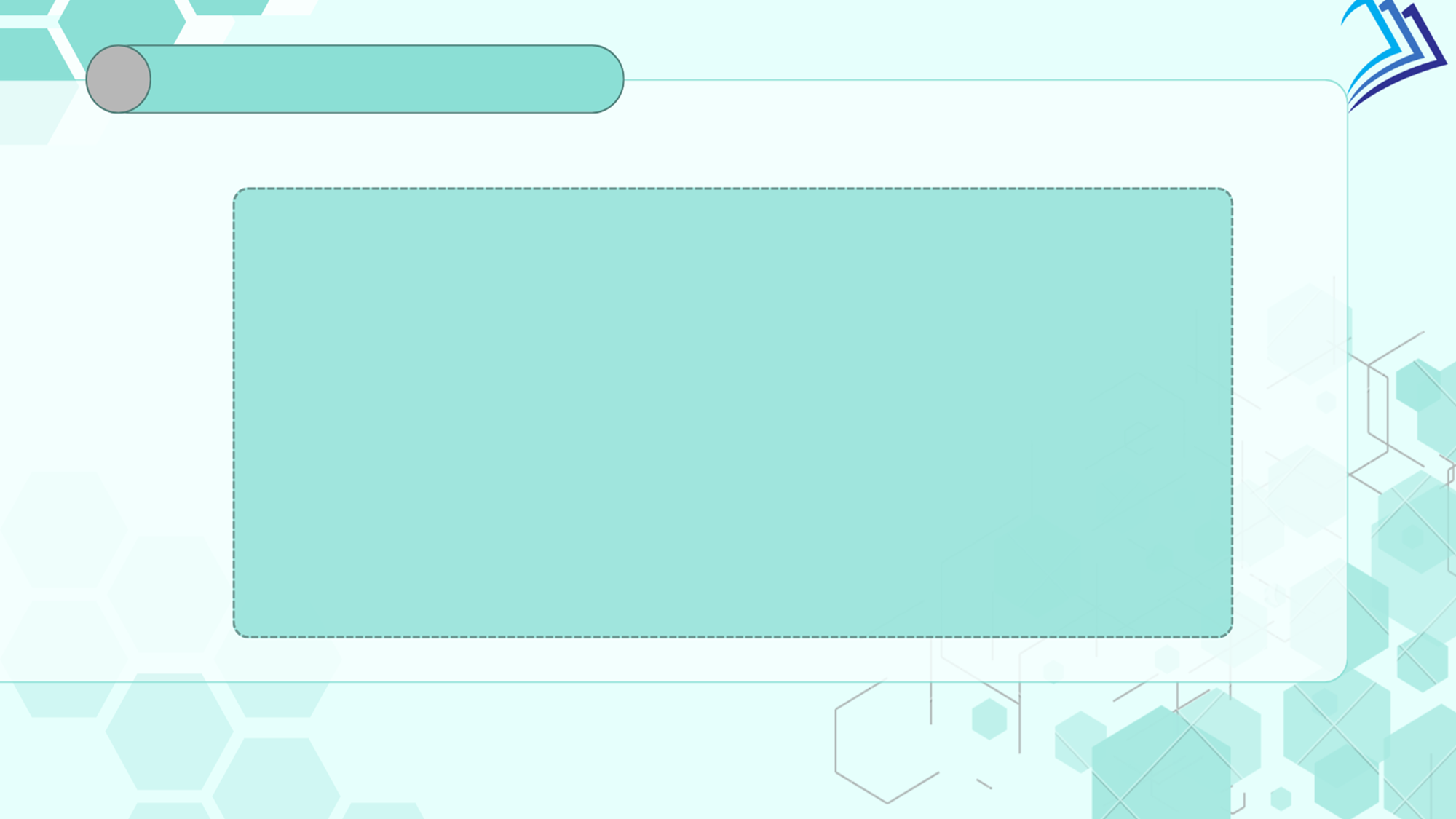 CHỦ ĐỀ CỦA VĂN BẢN
Khái quát lại  chủ đề văn bản, chỉ ra mối quan hệ với chủ đề bài học.
Gợi ý.
- Khái quát nội dung dựa trên 2 nội dung chính đã tìm hiểu.
- Từ nội dung, khái quát lên chủ đề; đặt chủ đề văn bản trong mối quan hệ với chủ đề bài học.
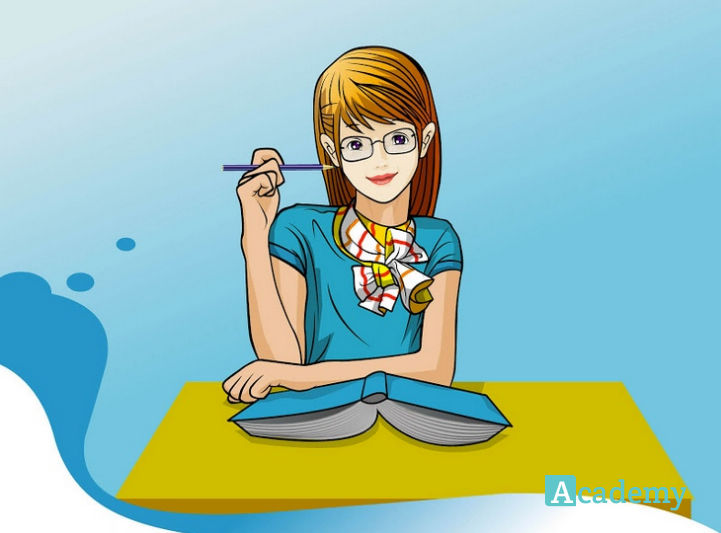 HOẠT ĐỘNG CÁ NHÂN
[Speaker Notes: Nguyễn Thị Tâm – Phan Thị Thu Hà – Mông Triệu Nguyệt Nga – Số điện thoại: 0979177831]
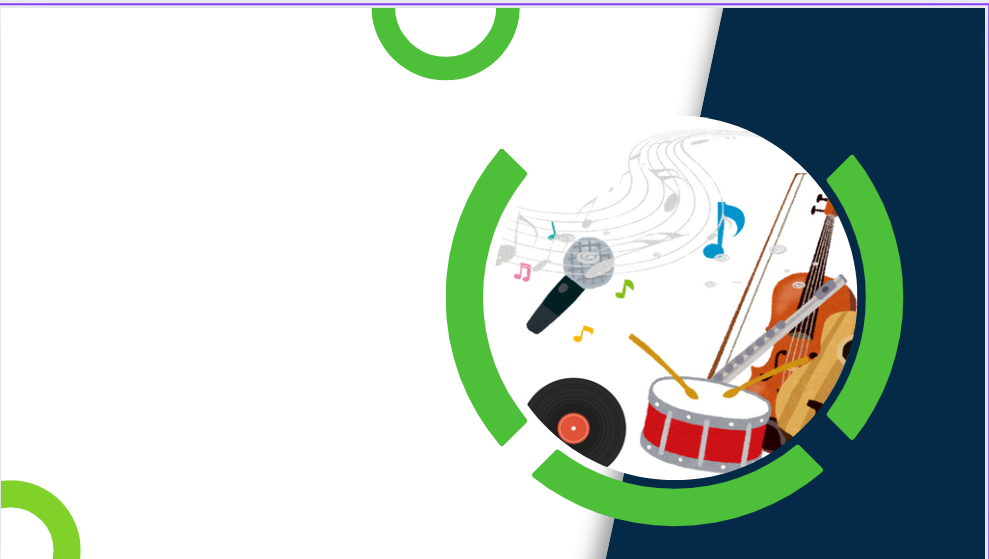 CHỦ ĐỀ
Bài thơ khám phá vẻ đẹp mong manh, tinh tế của bức tranh mưa xuân đẹp mong manh nhưng cũng tái hiện tâm trạng u buồn, sự cô đơn và nỗi lo lắng cho quê hương, đất nước – Đó là cung những cung bậc tâm trạng của người khách tha hương.
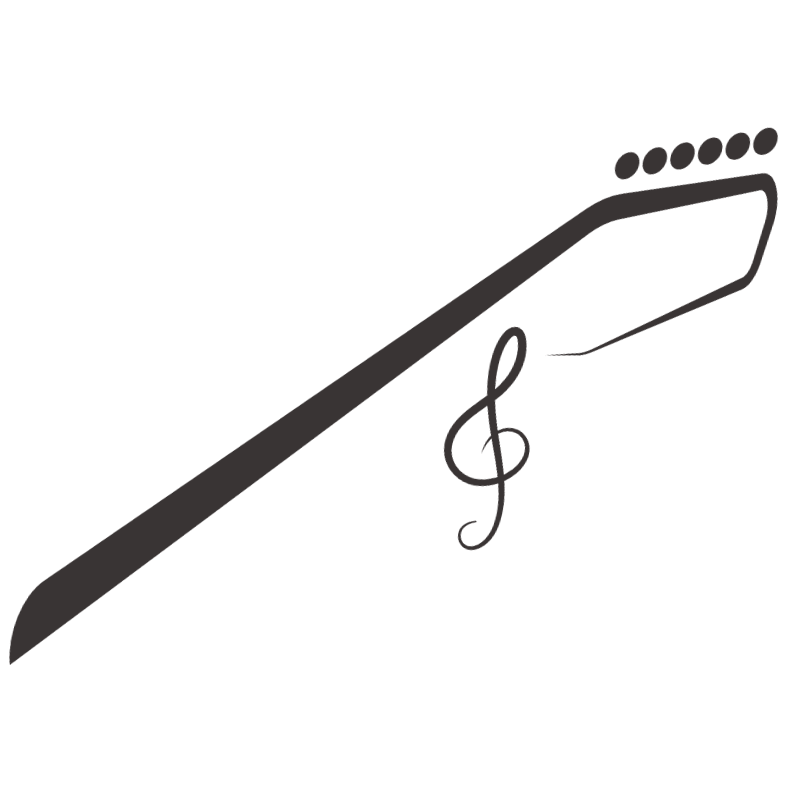 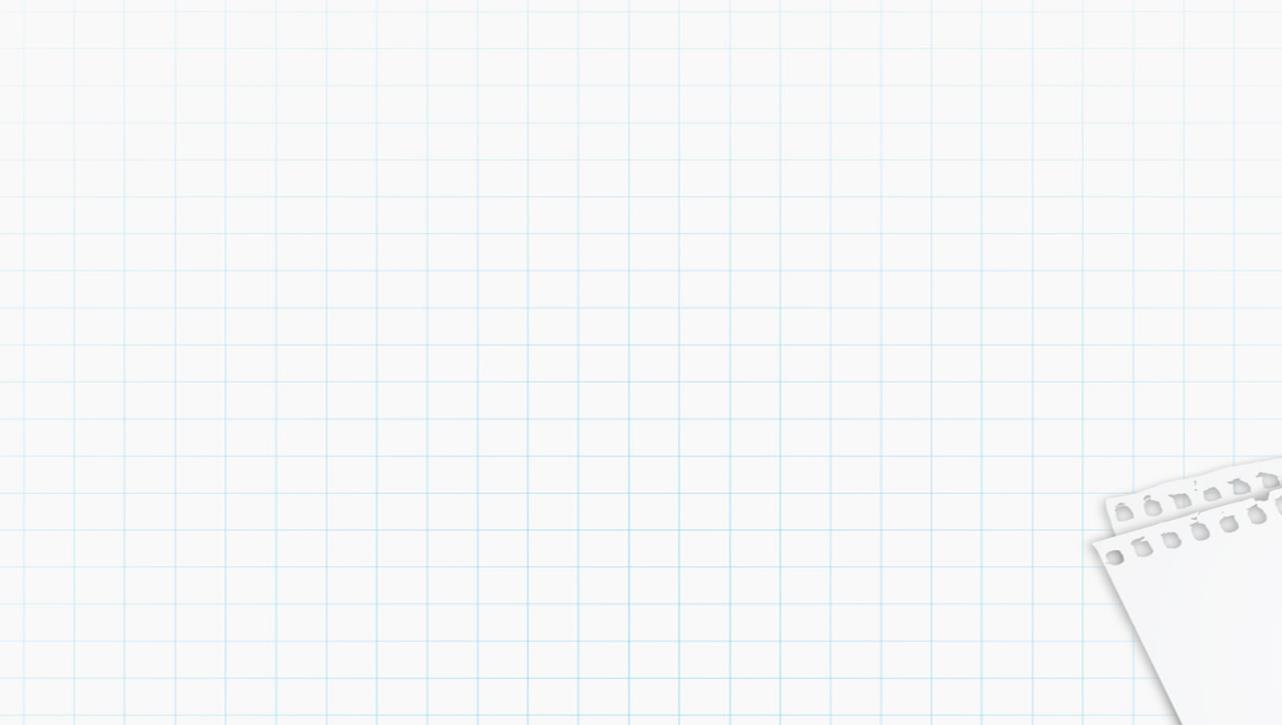 VIẾT KẾT NỐI VỚI ĐỌC
Viết đoạn văn (khoảng 7-9 câu) phân tích cảm xúc của nhân vật “khách tha hương” trong bài thơ “Tiếng đàn mưa”.
HOẠT ĐỘNG CÁ NHÂN
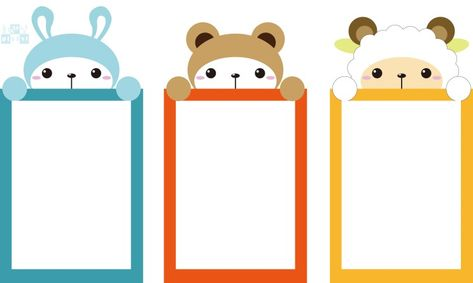 - Hình thức: Đảm bảo đoạn văn (viết hoa lùi đầu dòng đến chỗ chấm xuống dòng)
- Nội dung. Trình bày cảm nghĩ của em về “Tiếng đàn mưa”. 
Có thể trả lời cho những câu hỏi sau: Bài thơ viết về điều gì? Nội dung bài thơ gợi cho em cảm nghĩ gì về thiên nhiên, đất nước, tâm trạng lữ khách? Vì sao em có cảm nghĩ như vậy?
[Speaker Notes: Nguyễn Thị Tâm – Phan Thị Thu Hà – Mông Triệu Nguyệt Nga – Số điện thoại: 0979177831]
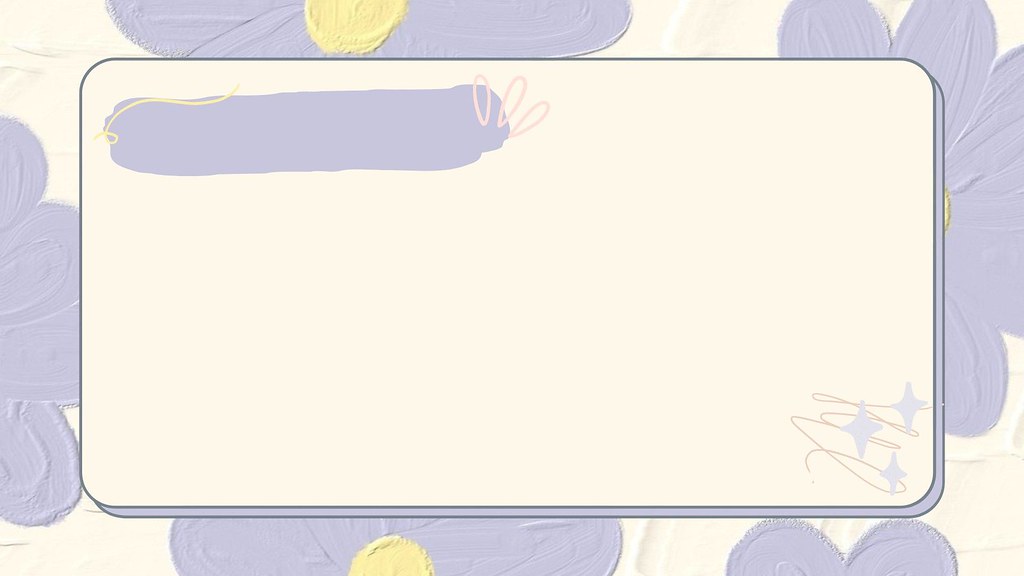 HOẠT ĐỘNG LUYỆN TẬP
Điều gì trong bài thơ “Tiếng đàn mưa”  đã tác động đến tâm hồn em?
Gợi ý.
(1) Hình ảnh thiên nhiên, đất nước hay cảm xúc, tâm trạng của lữ khách?
(2) Sự tác động ấy đã gieo vào tâm hồn em những tình cảm gì?
[Speaker Notes: Nguyễn Thị Tâm – Phan Thị Thu Hà – Mông Triệu Nguyệt Nga – Số điện thoại: 0979177831]
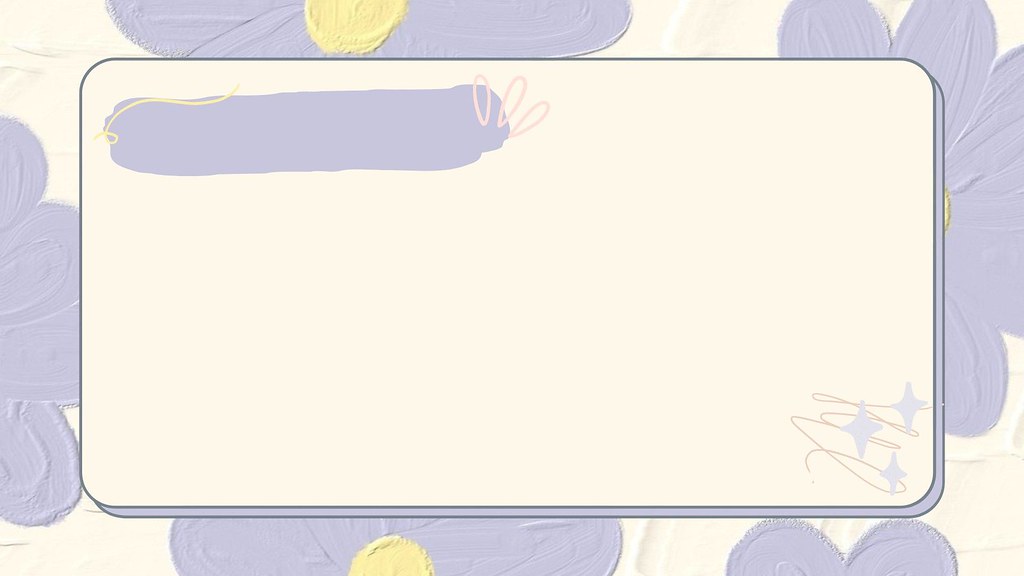 HOẠT ĐỘNG VẬN DỤNG
Tìm đọc trên mạng Internet một bài thơ song thất lục bát. Chỉ ra hình thức của bài thơ nội dung chính và chủ đề.
Gợi ý. 
- Hình thức: đếm số tiếng trong mỗi dòng; chỉ ra các yếu tố thể hiện hình thức của bài thơ.
- Nội dung: Thể hiện tình yêu thiên nhiên, yêu quê hương, đất nước.
[Speaker Notes: Nguyễn Thị Tâm – Phan Thị Thu Hà – Mông Triệu Nguyệt Nga – Số điện thoại: 0979177831]